Вибірковий освітній компонент «Нотаріат і адвокатура»
Галузь знань: 08 Право 
Спеціальність: 081 Право 
Освітньо-професійна програма: «Право»
Розділ 1. Нотаріат
Тема  1. Поняття нотаріату та нотаріальної діяльності.
Тема  2. Нотаріус, як основний суб'єкт нотаріальних правовідносин
Тема  3. Організаційні основи діяльності нотаріату в Україні.
Тема 4. Компетенція нотаріальних органів щодо вчинення нотаріальних дій.
Тема 5. Загальні правила вчинення нотаріальних дій.
Тема 6. Приватна нотаріальна діяльність
Тема 7. Загальні правила вчинення нотаріальних дій.
Тема 8. Засвідчення та посвідчення безспірних фактів.
Розділ 2. Адвокатура
Тема 9. Поняття адвокатури України, її завдання, принципи та організаційні форми діяльності
Тема 10. Адвокатська діяльність та її гарантії 
Тема11. Вища кваліфікаційно-дисциплінарна комісія адвокатури.
Тема 12. Адвокат у кримінальному судочинстві
Тема 13. Процесуальний статус адвоката в цивільному процесі
Тема 14. Участь адвоката у господарському процесі
Тема 15.  Участь адвоката адміністративному судочинстві
  Тема 16. Адвокатське самоврядування
Вибірковий освітній компонент «Нотаріат і адвокатура» націлює вивченнюздобувачами фахової передвищої освіти - майбутніми юристами, знань про нотаріат, систему органів і посадових осіб, на які покладено обов'язок посвідчувати права, а також факти, що мають юридичне значення з метою надання їм юридичної вірогідності; визначенню принципів та організаційних форм діяльності адвокатури в Україні
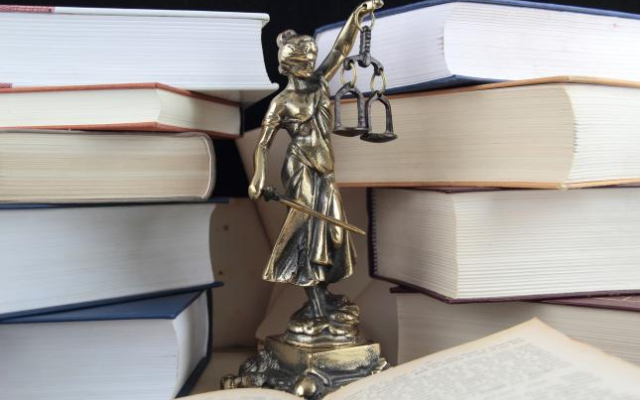 Нормативно-правові актиКонституція України: Прийнята на п’ятій сесії Верховної Ради України 28 червня 1996 р. - К.: Преса України, 1997. Сімейний кодекс України. - К., 2002. Цивільний кодекс України. К.: Парламентське вид-во, 2003. Цивільно-процесуальний кодекс України від 18.03.2004 р.Кримінально-виконавчий кодекс України від 11.07.2003 р.Господарський кодекс України. - К: Парламентське вид-во, 2003.Україна. Закон. Про нотаріат: від 2 вересня 1993 р., ВВР, 1993, №39.Закон України «Про адвокатуру та адвокатську діяльність»